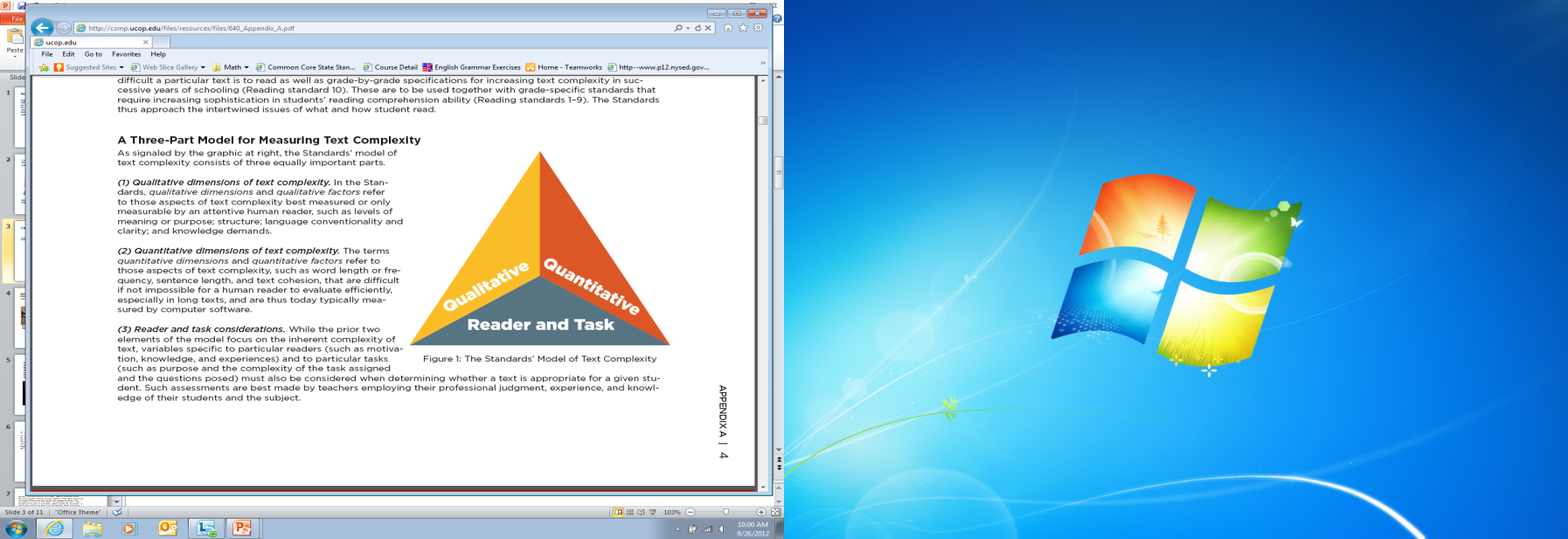 Quantitative Analysis
Flesch-Kincaid 
Grade Equivalent
Measures:
Sentence Length
Number of Words in Text
Average Number of Letters Per Word
CCSS 3 Part Model
Lexile
Measures:
Sentence Length
Word Frequency
Orange – Flesch-Kincaid 
Grade Equivalent
Blue – Lexile
Lexile Rating
Select a passage or part of a text.  Gather the two quantitative measures below.
6.8
970
Quantitative data shows that placement between grades 4 and 8 would be appropriate.
Qualitative Analysis
4 Text Characteristics
Levels of Meaning
Structures
Language Clarity
Knowledge Demands
Start with the lowest common core grade-level band circled from the quantitative analysis.
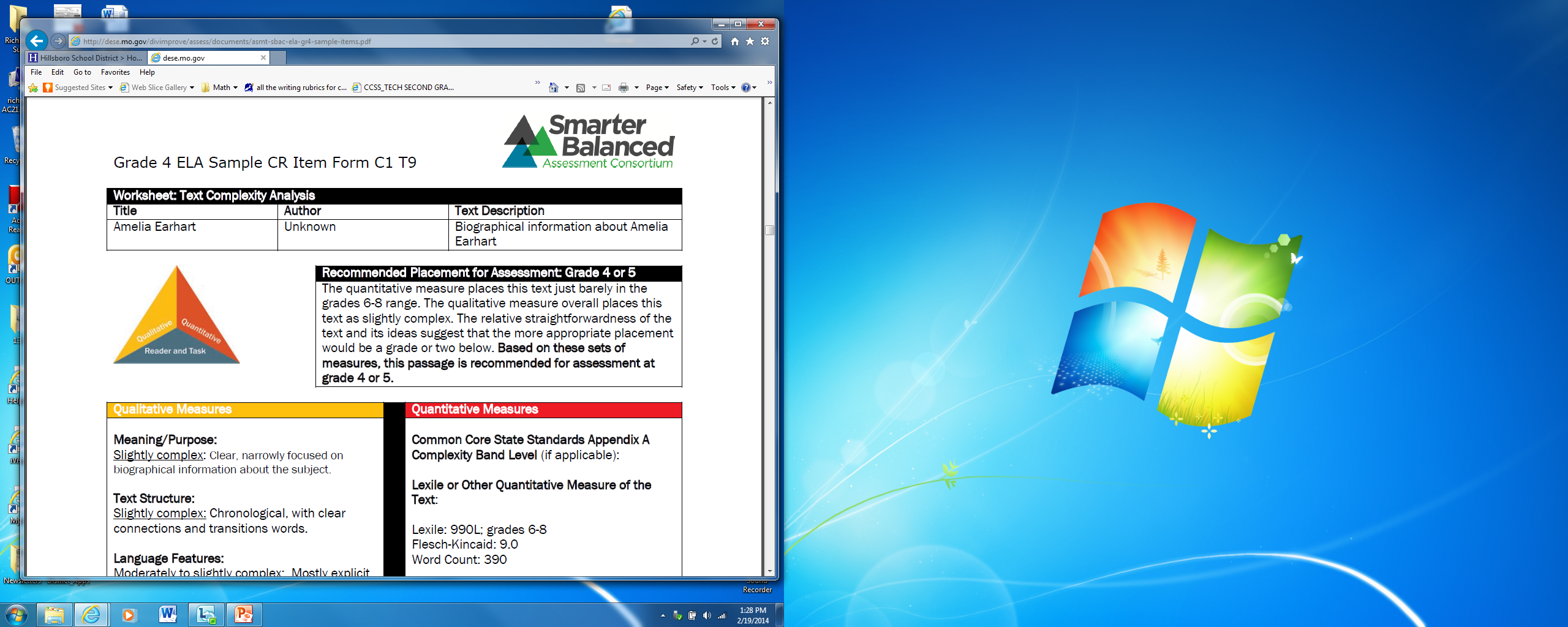 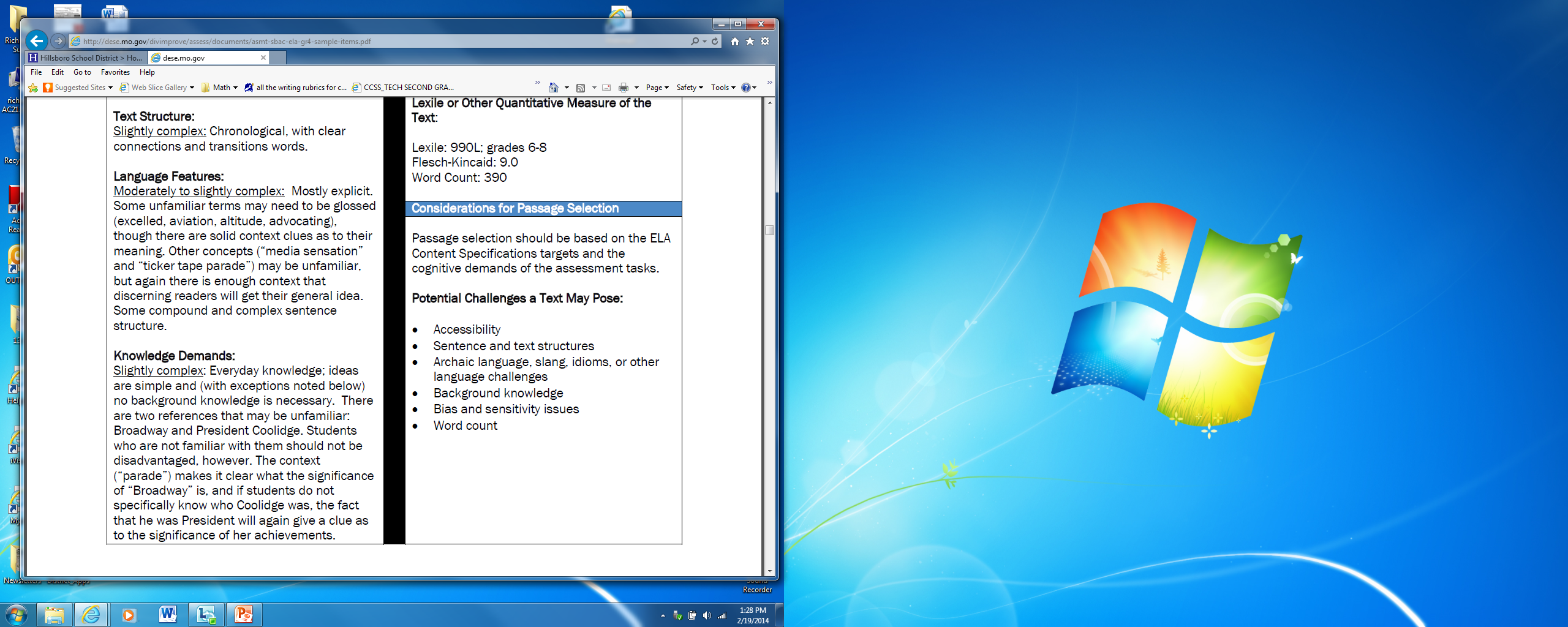 How to Find the Grade Equivalent
Open Word
On the Tools Menu, Click Options
Select Proofing
Under When correcting grammar in Outlook, select the Check grammar with spelling check box.
Select the Show readability statistics check box.
After you enable this feature, open a file that you want to check, and check the spelling, or copy and paste a text in a word document. When Outlook or Word finishes checking the spelling and grammar, it displays information about the reading level of the document.
 
How to find the Lexile
Prepare your passage to be analyzed:
Before starting you must prepare your passage to be analyzed.  Copy and paste the passage you want analyzed onto a word document.  Save your passage.  Then re-open and make a new copy of the passage by saving your passage and selecting Plain Text (instead of word document).  A file conversion will appear.  Select “Allow Character Substitution.”   This is the document the Lexile analyzer will accept.

Go to the Lexile Framework for Reading: http://www.lexile.com/
Select Use Lexile Measures – then Lexile Analyzer
Register (or if you are a member sign in).  This is free
Scroll down to My Tools (Lexile Analyzer) and select English or Spanish Analyzer (be sure to click on “I Have Access to…) not the professional user.
The Get a Lexile Text Measure will appear and Submit a File
Select Browse
Upload your passage and select “Submit”
Your Results will read: For our purposes you will only need the Lexile Measure (L)
Lexile Measure
Mean Sentence Length
Mean Log Word Frequency
Word Count